Ce que la pauvreté fait à l’écoleCe que l’école fait de la pauvreté
Jean-Paul Delahaye 24 avril ESPE Aix-Marseille
Ce que la pauvreté fait à l’écoleCe que l’école fait de la pauvreté
Jean-Paul Delahaye 24 avril ESPE Aix-Marseille
Ce que la pauvreté fait à l’école
« les familles pauvres ne sont plus seulement celles qui n'ont pas de revenus (pauvreté économique). En effet, les personnels sociaux rencontrent de plus en plus de familles aux revenus faibles qui se trouvent en difficulté : ainsi toute facture exceptionnelle ou accidentelle fait basculer un budget étroitement géré. Nous sommes confrontées de plus en plus à des parents démunis, fragilisés aussi par leur situation professionnelle : famille monoparentale, recomposée, bénéficiaires de minimas sociaux, en difficultés à poser un cadre à leurs enfants ». Assistants sociaux, académie de Nancy-Metz.
Jean-Paul Delahaye 24 avril ESPE Aix-Marseille
Ce que la pauvreté fait à l’école
« Aux difficultés financières s’ajoute un délabrement social qui rend les choses beaucoup plus difficiles. Ces familles, ont beaucoup de mal à se projeter dans l’avenir pour elles-mêmes et pour leurs enfants. Ce qui est nouveau aussi, dans les familles pauvres, ce sont les suicides ou les tentatives de suicide ».  Enseignants de Revin, académie de Reims.
Jean-Paul Delahaye 24 avril ESPE Aix-Marseille
Ce que la pauvreté fait à l’école
En France aujourd’hui, 

3 millions d’enfants et d’adolescents, soit un enfant sur cinq, vivent dans des familles connaissant la pauvreté (un couple avec deux enfants en bas âge est pauvre si ses ressources mensuelles ne dépassent pas 1 800 euros) 
1,2 million d’enfants et d’adolescents,soit un enfant sur dix, sont des enfants de familles qui vivent en grande pauvreté (un couple avec deux enfants en bas âge est en situation de grande pauvreté si ses ressources mensuelles ne dépassent pas 1 400 euros)
Jean-Paul Delahaye 24 avril ESPE Aix-Marseille
Ce que la pauvreté fait à l’école
« En tant que médecin scolaire, je constate que la grande précarité semble vraiment être une des causes majeures de difficultés scolaires (disponibilité pour les apprentissages, culture, assiduité, codes sociaux, repères familiaux et sociaux, …) : aider ces élèves au sein de l'institution scolaire est donc indispensable ». Un médecin de l’éducation nationale.
Jean-Paul Delahaye 24 avril ESPE Aix-Marseille
Ce que la pauvreté fait à l’école
Comment un élève peut-il apprendre sereinement quand il est mal logé?
« On sait que dans les HLM du quartier il y a des problèmes de bruits, les interphones sont cassés, les gamins traînent dehors, les voisins ne se supportent pas et les problèmes s’importent chez nous ». Enseignants d’une école du Mans, académie de Nantes.
« Une attention particulière est apportée aux élèves qui vivent en hôtel social : pas de possibilité de prendre des repas au domicile (les enfants prennent leur repas toujours en collectivité : la cantine le midi, les restos du cœur le soir dans une salle mise à disposition), pas de possibilité de recevoir des amis ». Enseignants d’une école de Villejuif, académie de Créteil.
« Les jeunes n’ont pas d’espace à leur domicile pour faire vivre ce qu’ils apprennent à l’école ». Daniel Thin, chercheur, audition novembre 2014.
Jean-Paul Delahaye 24 avril ESPE Aix-Marseille
Ce que la pauvreté fait à l’école
Comment un élève peut-il apprendre sereinement quand il est mal habillé?
 « Les vêtements de remplacement (distribués en cas de fuite urinaire ou souci gastrique) ne sont pas restitués par les familles mais conservés et utilisés comme vêtement principal … De nombreux enfants viennent à l'école sans chaussettes et parfois sans chaussures (chaussons) et cela même en hiver ». Enseignants d’une école maternelle, académie de Créteil.
 « Il n’est pas facile de faire remarquer à un parent que son enfant n’est pas habillé convenablement. Les enseignants sont parfois très mal à l’aise devant ces situations car ils ne savent pas comment aborder le sujet avec la famille. Il n’est pas toujours facile de faire la différence entre de la négligence ou de la grande pauvreté, notamment concernant l’habillement ». Enseignants d’une école élémentaire, académie de Créteil.
« [On organise] le lavage du linge de certains enfants par les machines du collège, le prêt des douches au gymnase, car il y a souvent des enfants scolarisés qui vivent dans des lieux de fortune sans possibilité de se laver en particulier ». Personnels d’un collège d’Aubervilliers, académie de Créteil.
Jean-Paul Delahaye 24 avril ESPE Aix-Marseille
Ce que la pauvreté fait à l’école
Comment un élève peut-il apprendre sereinement quand il est mal nourri?

« Il y a des enfants qui traînent devant l’école à partir de 12h30, alors que la sortie des classes est à 12h (on peut supposer que les enfants ne sont pas rentrés chez eux et n’ont pas mangé), d’autant plus que certains se « précipitent » sur le goûter. Les dires des enfants sont aussi un indicateur : « je n’ai pas mangé, je n’ai pas déjeuné ce matin, j’ai faim… ». Enseignants des écoles de Maxéville, académie de Nancy-Metz.
« Des repas copieux (féculents) sont servis le lundi car beaucoup d'élèves ne prennent pas de repas structuré le week-end, le jeudi car l'existence d'un forfait 4 jours (lundi, mardi, jeudi, vendredi, sans le mercredi midi), fait que certains élèves n'ont pas de repas structuré du mardi midi au jeudi midi. Les rations servies ces jours sont importantes et il n'y a guère de restes ». Chef de cuisine, établissement de l’académie de Grenoble.
Jean-Paul Delahaye 24 avril ESPE Aix-Marseille
Ce que la pauvreté fait à l’école
Comment un élève peut-il apprendre sereinement quand sa famille ne peut pas payer les photos de classe ou acheter les fournitures scolaires?
Comment un élève peut-il apprendre sereinement quand il est mal soigné?
« L’école devient un lieu de prévention et un lieu de soin ce qui est accentué par l’augmentation de la précarité et la désertification des cabinets médicaux dans certains quartiers. Les familles viennent consulter à l’école pour voir si cela vaut la peine d’aller chez le médecin ». Enseignants des écoles de Bobigny, académie de Créteil.
« Dans les écoles REP du Havre, 40 % des caries dentaires ne sont pas soignées ». Enseignants et personnels de santé, Le Havre.
 « L’offre de soins est plus restreinte [en zone rurale], mais s’y ajoute le gros problème de l’accessibilité aux soins (problèmes de transports, d’horaires, etc.). Nous avons donc beaucoup plus de difficultés pour la prise en charge des problèmes dépistés ». Médecins de l’éducation nationale, académie de Nancy-Metz.
Jean-Paul Delahaye 24 avril ESPE Aix-Marseille
Ce que la pauvreté fait à l’écoleL’école n’est pas responsable de tout
« …Le poids des facteurs exogènes susceptibles de contrarier les effets positifs de la politique publique ne doit pas être négligé… Le taux de personnes vivant sous le seuil de pauvreté [ dans les territoires en difficulté]  a atteint [dans les quartiers Politique de la Ville] 42,6 % en 2013 alors qu’il y était de 30,5 % en 2006, la part des allocataires du RSA socle (25,5 % en 2016) y est deux fois plus importante que dans le reste du pays (12,6 %) et le taux de chômage s’y situait à 25,3 % en 2016 contre 20 % douze ans plus tôt ». Rapport de la Cour des Comptes, octobre 2018, L’éducation prioritaire.
« Quiconque ne rattache pas le problème scolaire ou plutôt le problème de l’éducation à l’ensemble du problème social, se condamne à des efforts ou à des rêves stériles » Jean Jaurès, 1906.
Jean-Paul Delahaye 24 avril ESPE Aix-Marseille
Ce que la pauvreté fait à l’écoleCe que l’école fait de la pauvreté
Ce que l’école fait de la pauvreté
Jean-Paul Delahaye 24 avril ESPE Aix-Marseille
L’école n’a pas à rougir de ce qu’elle fait. Ce n’est pas l’école qui aggrave pas les inégalités.
Jean-Paul Delahaye 24 avril ESPE Aix-Marseille
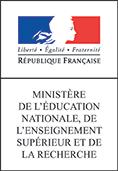 Pourcentage de bacheliers dans une génération
professionnel
technologique
général
Jean-Paul Delahaye 24 avril ESPE Aix-Marseille
Ce que l’école fait de la pauvreté
90 % des enfants d’enseignants et de cadres supérieurs qui entrent en 6e obtiennent un baccalauréat 7 ans après; c’est le cas pour 40 % des enfants d’ouvriers seulement.
Les enfants d’ouvriers obtiennent pour 70 % d’entre eux un baccalauréat professionnel ou technologique, les enfants de cadres et d’enseignants se retrouvent à 75 % dans la filière générale. En France, qui prétend être le pays du « vivre ensemble », on ne scolarise pas ensemble.
84 % des élèves de section générale et professionnelle adaptée (SEGPA) sont des enfants de familles de CSP défavorisées.
Parmi les « décrocheurs », 5 % d’enfants de cadres, 45 % d’enfants d’ouvriers.
Jean-Paul Delahaye 24 avril ESPE Aix-Marseille
Jean-Paul Delahaye 24 avril ESPE Aix-Marseille
Jean-Paul Delahaye 24 avril ESPE Aix-Marseille
[Speaker Notes: Grâce notamment au sous échantillon d’élèves de troisième n’ayant pas redoublé]
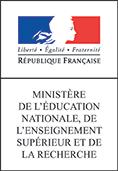 Efficacité et équité (2003)
Jean-Paul Delahaye 24 avril ESPE Aix-Marseille
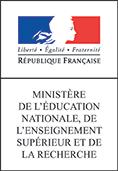 Efficacité et équité (2012)
Jean-Paul Delahaye 24 avril ESPE Aix-Marseille
Ce que l’école fait de la pauvreté
La France est l’un des pays de l’OCDE dans lequel le poids de l’origine sociale pèse le plus sur les destins scolaires. 
L’école n’aggrave pas les inégalités
Elle ne parvient pas à les réduire, ce qui n’est pas la même chose
Sans l’école, les inégalités seraient bien plus importantes
Jean-Paul Delahaye 24 avril ESPE Aix-Marseille
Ce que l’école fait de la pauvretéLe budget que la nation consacre à l’éducationSi la dépense pour l’éducation (DIE) augmente, sa part dans le PIB diminue. Un point de PIB en moins en 20 ans (1995-2015). 20 milliards d’euros en moins par an, soit l’équivalent du CICE. C’est un choix.
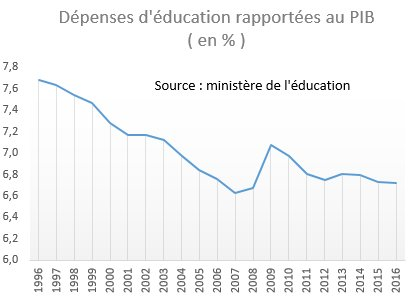 
Jean-Paul Delahaye 24 avril ESPE Aix-Marseille
Ce que l’école fait de la pauvretéQuelle utilisation de son budget par l’éducation nationale ?
Jean-Paul Delahaye 24 avril ESPE Aix-Marseille
Ce que l’école fait de la pauvretéComment rendre notre école plus juste?
En aidant par des actions sociales et de santé les élèves pauvres à entrer plus sereinement dans les apprentissages.

En refondant pédagogiquement l’école pour un système éducatif mobilisé pour la réussite de tous et non seulement pour trier et sélectionner.  «  Le service public de l’éducation reconnaît que tous les enfants partagent la capacité d’apprendre et de progresser » (loi de refondation, 8 juillet 2013). 

En maintenant un haut niveau d’exigence pour tous les élèves, une école qui s’adresse aux pauvres ne peut être une pauvre école diminuée dans ses ambitions. Exigence et bienveillance ne sont pas contradictoires.

En concentrant les efforts sur l’école primaire et sur les élèves les plus en difficulté
Jean-Paul Delahaye 24 avril ESPE Aix-Marseille
Ce que l’école fait de la pauvretéL’absence de mixité sociale et scolaire: un obstacle majeur pour lutter contre les inégalités sociales
« Les systèmes qui répartissent plus équitablement dans les établissements d’enseignement à la fois les ressources scolaires et les élèves sont avantageux pour les élèves peu performants, sans pour autant porter préjudice aux élèves ayant un meilleur niveau ». OCDE, rapport 10 février 2016
Une ségrégation inter-établissements
12% des élèves fréquentent un établissement qui accueille 2/3 d’élèves issus de milieux socialement très défavorisés (ouvriers, chômeurs ou inactifs): ils vivent au quotidien dans des établissements presque exclusivement défavorisés.
Une ségrégation sociale et scolaire entre les classes d’un même établissement. 
« En 3ème, 45% des collèges pratiquent une ségrégation scolaire active et 25% des formes de séparatisme social ». CNESCO, 2015. 
Une ségrégation liée au dualisme scolaire et au financement par l’Etat de la concurrence privée de son école publique. Les établissements privés scolarisent davantage d’élèves appartenant aux catégories sociales favorisées: surreprésentation des élèves d’origine sociale favorisée (36,7 %, contre 20,6 % dans le public), sous-représentation des élèves issus des catégories sociales défavorisées (19,4 % contre 39,4 % dans les établissements publics) ». MENESR-DEPP, Repères et références statistiques, 2014, p. 98.
Jean-Paul Delahaye 24 avril ESPE Aix-Marseille
Savoir lire le « classement des meilleurs lycées »Les résultats des lycées d’enseignement général et technologique(22 premiers LEGT présentant plus de 100 élèves au bac. Source MEN, 2019)
Jean-Paul Delahaye 24 avril ESPE Aix-Marseille
Ce que l’école fait de la pauvreté
Une aide sociale à porter à la hauteur des besoins
Jusqu’en 2017, le montant des bourses de collège s’élevait à 360 € par an maximum pour le taux le plus élevé, soit 2 euros par jour de classe, c’est-à-dire même pas le prix d’un repas à la cantine scolaire. Ce montant a été porté en 2016-2017 à 450 € (+ 25%).
Dans certains endroits, un taux anormal de non recours aux droits: il faut mieux accompagner les familles. Attention à la dématérialisation des procédures et des documents.
Les crédits consacrés aux fonds sociaux ont été divisés par 2,3 de 2001 (73 M d’€) à 2012 (32 M d’€). Des économies ont été faites sur les crédits destinés aux élèves pauvres, alors même que la pauvreté augmentait. Le gouvernement précédent a augmenté les fonds sociaux pour les porter à 59 M d’€.
Jean-Paul Delahaye 24 avril ESPE Aix-Marseille
Ce que l’école fait de la pauvreté
Le travail personnel demandé à l’élève est un élément essentiel dans l’acquisition des connaissances et des compétences. Il est aussi une source majeure d’inégalités. 
Accompagnement éducatif dans les écoles et les collèges, un budget sous contrainte : 303 M d’ € en 2008, 270 M d’ € en 2014.
Accompagnement éducatif en CPGE (heures de colle), un budget sans contrainte : 50 M d’ € en 2002, 70 M d’ € en 2013 : sur ce seul point, 843 € de surcoût par étudiant, alors que le coût global de l’accompagnement éducatif en éducation prioritaire est de 18,80 € par élève en 2017.
Coût des exonérations fiscales pour cours particuliers: au moins 300 M d’ € par an.
Une solidarité inversée, un ruissellement à l’envers? 
Qui sont vraiment les assistés?
Jean-Paul Delahaye 24 avril ESPE Aix-Marseille
Ce que l’école devrait faire pour réduire les inégalités : s’organiser pour la réussite de tous et ne plus être l’école du tri et de la sélection au cours de la scolarité obligatoire
Une réelle priorité à l’école primaire, un réel effort en faveur des élèves en difficulté
Des enseignants mieux formés à l’hétérogénéité et à la connaissance des enfants de milieux populaires et de leurs familles, des conditions de travail mieux reconnues 
Une attention portée aux cycles et aux transitions entre les niveaux d’enseignement
Des pratiques pédagogiques fondées sur la coopération et l’explicitation
Une évaluation qui encourage et qui donne des repères communs 
De nouveaux rythmes scolaires pour un meilleur temps scolaire  et éducatif 
Une ouverture artistique, culturelle et sportive; une utilisation raisonnée du numérique
Des décisions d’orientation indépendantes des origines sociales
Une confiance à l’égard de la prise d’initiatives des équipes pédagogiques
Une action résolue pour faire vivre la co-éducation et construire les alliances éducatives avec les familles et les partenaires de l’école
Jean-Paul Delahaye 24 avril ESPE Aix-Marseille
Ce que l’école fait de la pauvreté
Il existe de fortes résistances à la démocratisation de la réussite scolaire: les citoyens dont les enfants réussissent dans l’école telle qu’elle n’ont pas besoin et donc n’ont pas envie que l’ école se transforme.
- Résistances au principe d’éducabilité de tous les enfants (exemple de l’apprentissage junior en 2005).
- Résistances à la mixité sociale et scolaire.  
- Résistances à une meilleure répartition budgétaire de l’effort de la nation: on dépense 15000 euros par an pour un élève de classe préparatoire et seulement 6000 euros pour un élève d’élémentaire.
- Résistances à l’achèvement du collège unique créé en 1975.
Jean-Paul Delahaye 24 avril ESPE Aix-Marseille
Travailler à la réussite de tous les élèves: Trois raisons de produire cet effort collectif de solidarité
Plus de justice dans la scolarisation des élèves de familles pauvres eux-mêmes: le seul moyen de rompre avec les humiliations et de sortir de la détresse.
Un enjeu vital pour notre pacte républicain: l’échec scolaire massif des enfants des milieux populaires est une menace pour notre démocratie.
Une question de survie pour notre économie: les inégalités freinent la croissance.
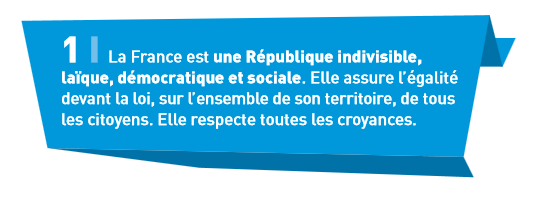 Jean-Paul Delahaye 24 avril ESPE Aix-Marseille